7. SAVJETOVANJE CG KO CIGRE, 28-30.09.2021, BEČIĆI
PRIMJENA UREĐAJA ZA KONTROLISANO UKLJUČENJE I UTICAJ NA PRODUŽENJE ŽIVOTNOG VIJEKA PREKIDAČA
Stevan Čanović, Aleksa Knežević
Crnogorski elektroprenosni sistem AD Podgorica
7. SAVJETOVANJE CG KO CIGRE, 28-30.09.2021, BEČIĆI
UVOD
Sve veća potreba za električnom energijom ( prelazak sa upotrebe fosilnih goriva na električnu energiju)
Veliki upliv obnovljivih izvora energije ( potrebna veća instalisana snaga u cilju supstitucije izvora koji za pogonsko gorivo koriste neobnovljive izvore energije)
Česta upotreba kompenzacionih uređaja kod VE
Česte manipulacije sa prekidačkom opremom
7. SAVJETOVANJE CG KO CIGRE, 28-30.09.2021, BEČIĆI
Prekidači snage
Element koji se koristi za prekidanje struje u redovnom 
pogonu kao i u slučajevima kvara
SF6 tehnika danas dominantna zbog evidentnih 
 mnogostrukih prednosti
Specifikacija prekidača zavisi od predviđenih uslova rada o čemu je 
neophodno voditi računa prilikom nabavke ( mehanička izdržljivost ( M1 i  M2 klase), pojava kapicitvinih struja ( C1 i C2 ), pojačana električna naprezanja ( E2)
Zahtjev : prekinuti struju prilikom prvog prolaska kroz nulu
7. SAVJETOVANJE CG KO CIGRE, 28-30.09.2021, BEČIĆI
Presjek aktivnog dijela SF6 prekidača
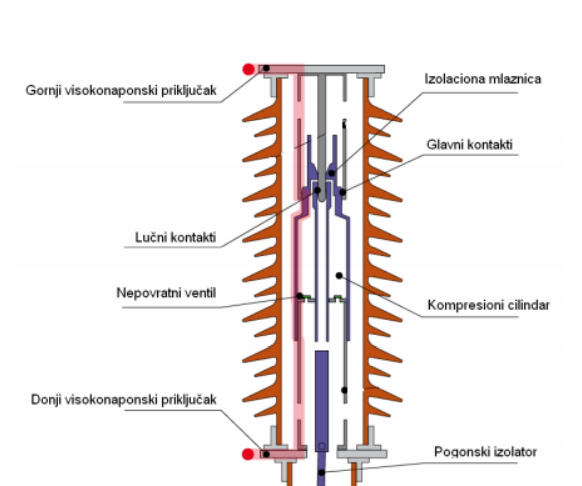 7. SAVJETOVANJE CG KO CIGRE, 28-30.09.2021, BEČIĆI
Sklopni prenaponi - nastanak TRV / velike polazne struje
Nastaju pri sklopnim operacijama i zavise od više faktora 

Od interesa prenaponi kao i visina polazne struje koji su nastali pri voljnim manipulacijama

Najčešći  sklopni  prenaponi  koji  se  susreću  u  sistemu  pri  redovnim  sklopnim  operacijama  nastaju  u  slučajevima : 
Isklapanja trofaznog opterećenog voda   
 Uklapanja neoptrećenog voda preko transformatora
Uklapanje neopterećenog voda preko većeg broja drugih kablova ili vodova 
Isklapanje malih  kapacitivnih struja  (  isklapanje dugih neoperećenih vodova, kondenzatorskih  baterija)
Isklapanje malih induktivnih struja ( isklapanje prigušnica ili transformatora u praznom hodu)
7. SAVJETOVANJE CG KO CIGRE, 28-30.09.2021, BEČIĆI
Uređaji za kontrolisani uklop/isklop ( CSD – control switching devices)
Značajno smanjuju električna i dinamička  naprezanja kako prekidača snage tako i elementa u pripadajućem polju

Princip djelovanja se zasniva na mehaničkoj kontroli operacije uklopa/isklopa u odnosu na napone i struje tj. stanje sistema

Optimalan trenutka za manipulaciju sa najmanjim štetnim posljedicama
7. SAVJETOVANJE CG KO CIGRE, 28-30.09.2021, BEČIĆI
7. SAVJETOVANJE CG KO CIGRE, 28-30.09.2021, BEČIĆI
Primjer uređaja za kontrolisani uklop/isklop (primjer  primjene na energetskom transforamtoru)
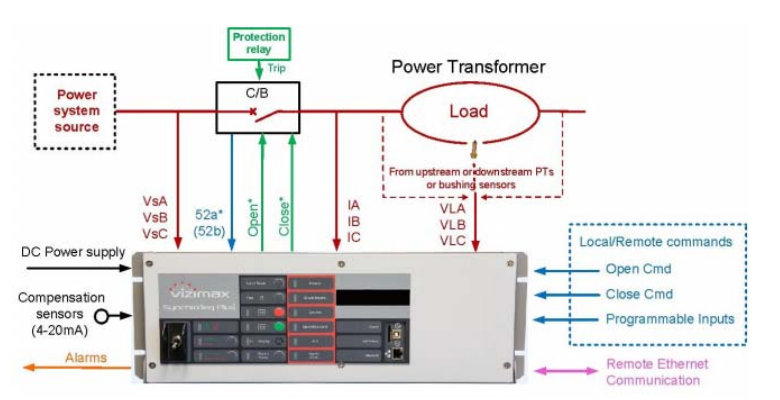 7. SAVJETOVANJE CG KO CIGRE, 28-30.09.2021, BEČIĆI
Primjeri primjene
Uklop/isklop šant rekatora

Velike polazne struje pri uklopu ( zavisi od visine mrežnog napona)

Pojava visokih napona pri isklapanju sa mreže ( prekidanje malih induktivnih struja)

Simulacije rađene za potrebe ugradnje varijabilnog šant reaktora snage 150 MVAr i naznačenog napona 420 kV pokazuju da prilikom uklopa VSR-a polazne struje uzimaju vrijednost od 2.16 do 4.27 puta veće u odnosu na nominalne dok je ta vrijednost na nivou od 1.21 In sa primjenom uređaja za kontrolisani uklop.
Stanje sa naponima gotovo identično. U slučaju nepostojanja CSD-a zabilježeni sklopni naponi u intervalu od 791.6 kV ( snaga isklapanja 150 MVAr) do 923.7 kV ( 80 MVAr). Primjenom CSD-a ove vrijednosti su značajno smanjene.
Stanje mlaznice prekidača bez i sa primjenom CSD-a
Stanje mlaznice prekidača bez i sa primjenom CSD-a
Obije prikazane fotofrafije se odnose na prekidač koji je primjenjen u polju VSR-a
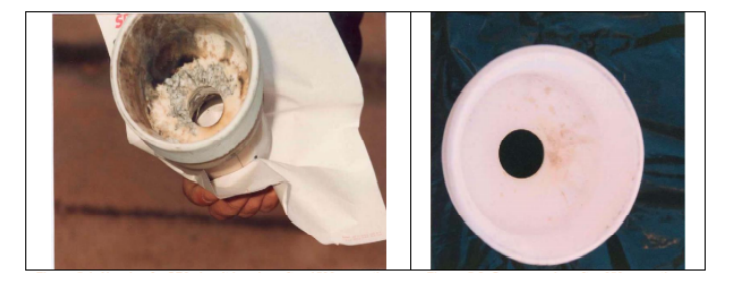 7. SAVJETOVANJE CG KO CIGRE, 28-30.09.2021, BEČIĆI
ZAKLJUČAK
Cilja rada je prikaz benefita koje sa sobom nosi primjena CSD-a i rad je koncipiran kao opšti slučaj
U okviru CGES-a planira se ugradnja VSR-a snage 250 MVAr gdje će primjena CSD-a biti obavezna kako u cilju štićenja samog prekidača tako i u cilju zaštite VSR-a
Nakon ugradnje VSR-a stećiće se mogućnosti dorade teme sa iskustvima stiečenim u CGES-u
7. SAVJETOVANJE CG KO CIGRE, 28-30.09.2021, BEČIĆI
Hvala na pažnji / Thank you for your attention